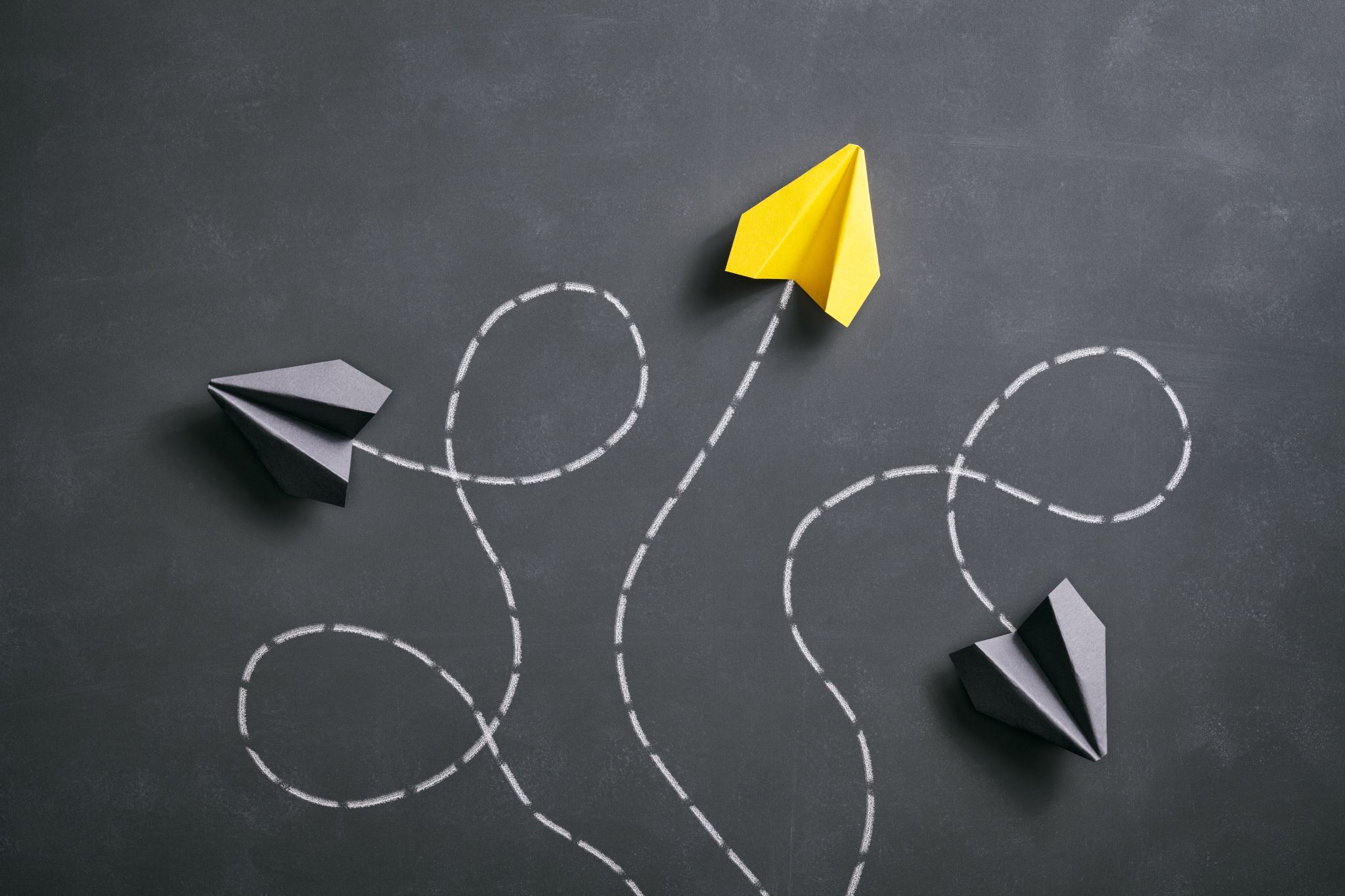 Planning For Your Future
[Speaker Notes: Here to discuss options for what you might considering looking into for after high school 



To begin our presentation, I will start off by just discussing what you need to meet the graduation requirements.]
What We Will Discuss Today
High school graduation requirements
Admission requirements (direct from high school to post-secondary)
Common post-secondary requirements for various fields
Mini presentation from Careers Centre
Application process and tips
Gap year or work
Things to consider
Upcoming post secondary events
Counsellor website, Instagram and contacts
BC GRAD REQUIREMENTS (Dogwood)
[Speaker Notes: To begin, just to review with you all the bc grad requirements.]
REQUIRED PROVINCIAL ASSESSMENTS
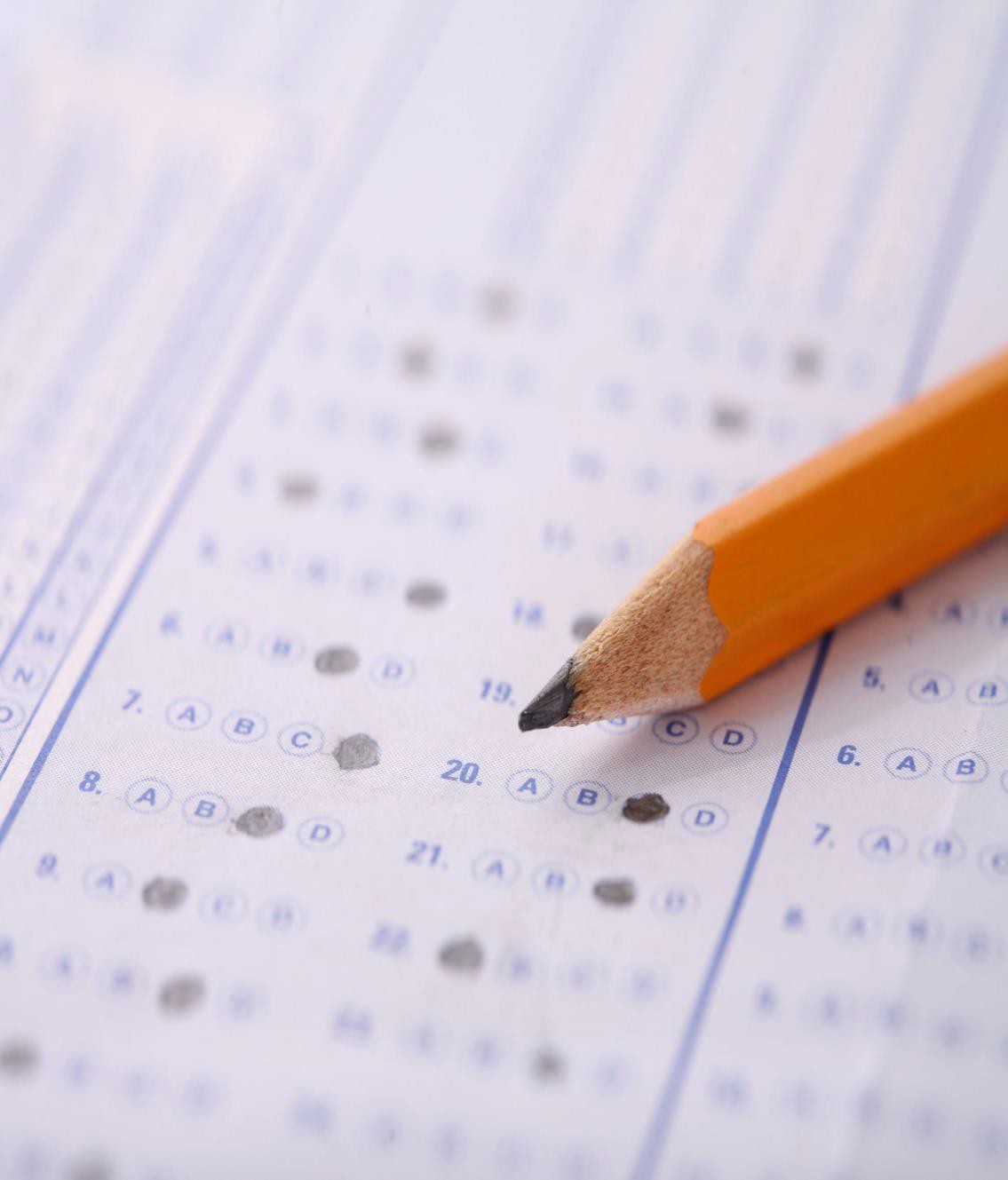 Required for graduation.
Scored on a proficiency scale not
a percentage or letter grade.
All scores are acceptable to meet the graduation requirement.
UBC requires "Proficient" Level 3
on the evaluation scale.
Contact Mr. Thibault for missed exams
Literacy +
Numeracy
Grade 10
Grade 12
Literacy
students
10
[Speaker Notes: In grade 10 and grade 12, there are required provincial assessments. If you completed a course during summer, and didn’t do the assessment please see mr. T]
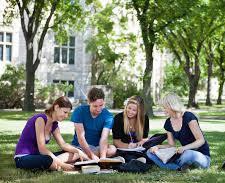 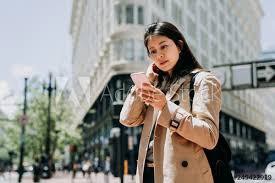 College or University
to obtain a diploma, certificate, degree
or up-grade courses
Trades & Technical Training
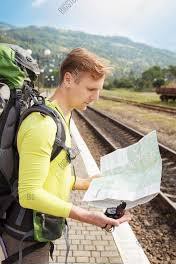 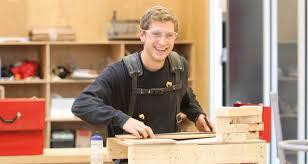 Work
Travel (e.g. Gap Year)
OPTIONS AFTER HIGH SCHOOL
12
[Speaker Notes: During our presentation today, we are going to go over the following options that you can consider for after high school.]
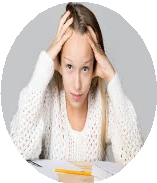 Start Early
HELP WITH YOUR DECISION MAKING…
There are many different opportunities available to you

m
Research programs and options
MyBluePrint, Education Planner BC, Counselling Website


Campus Tours & Information Sessions 
Virtual or in-person

Check admission requirements
General + Specific

Check admission deadlines


Have a tentative Plan “A”
… and a Plan “B” and “C” and “Have a ttive Plan “A”
… and a Plan “B” and “C” and
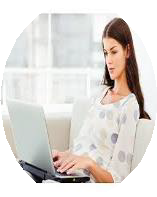 Talk to your:
Family
Teachers
Counsellor
Careers teachers
Post-secondary representatives
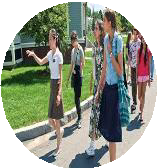 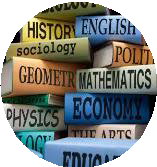 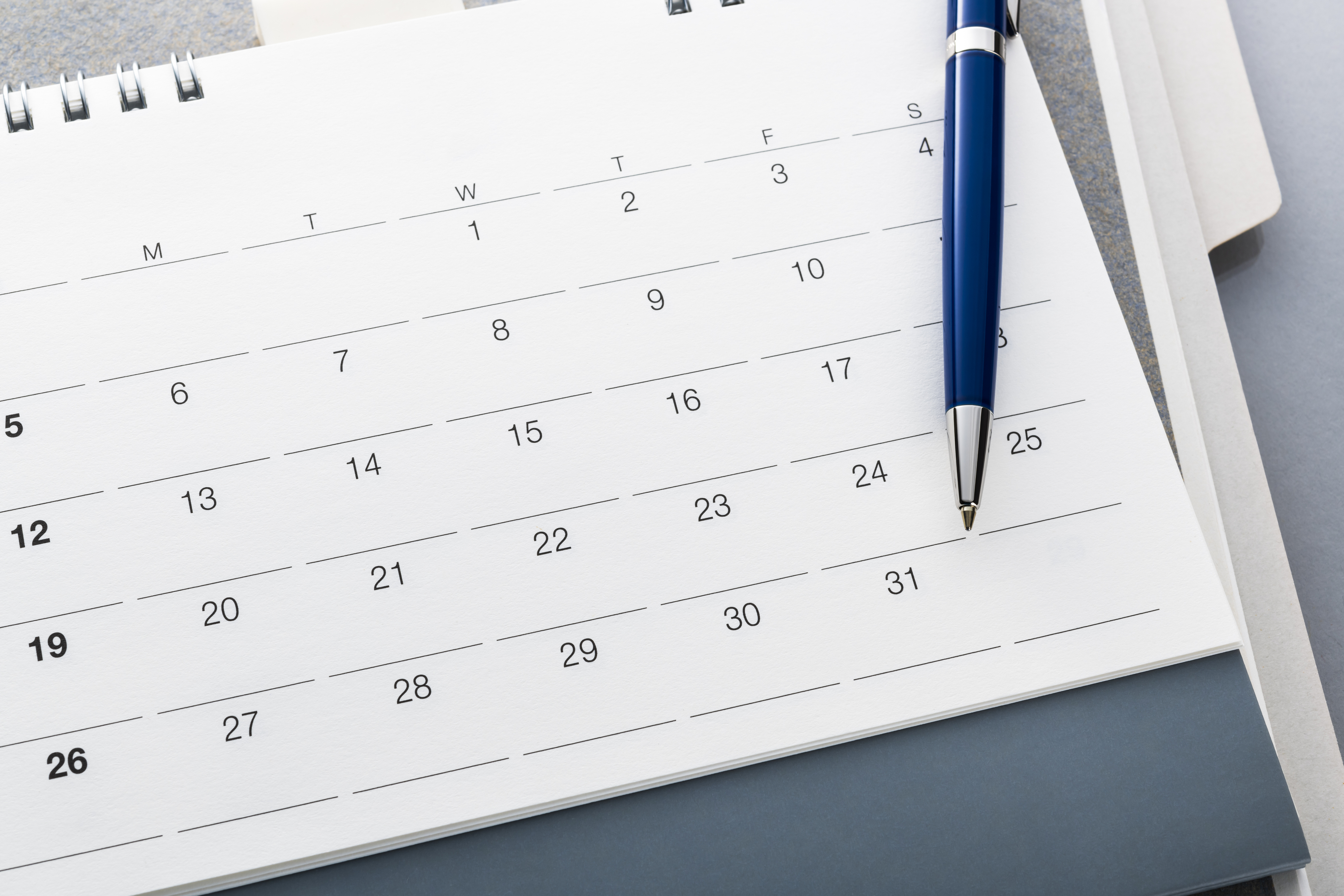 Have a tentative Plan “A”​
… and a Plan “B” and “C” and “D”
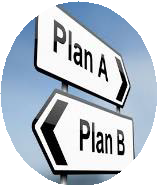 13
[Speaker Notes: It’s not easy to make a decision on your own and its also ok if you are still unsure on what you want to do after high school. But there are things you can consider to help make a decision. 
If your plan is to attend post-secondary – then you want to start early and look at diff opportunities]
ADMISSION REQUIREMENTS
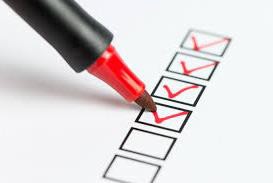 Always check with each 
post-secondary institutions 
for up-dated information for 
general and specific requirements
16
Common Post-Secondary Requirements
OUT OF PROVINCE
BRITISH COLUMBIA
[Speaker Notes: Institutions often have a specific number of Grade 12 courses reviewed for admission – e.g. 3-6 Grade 12 courses (depending on th institution), one of which is always your English Language Arts 12 mark

Many universities outside BC use 5 or 6 approved Grade 12 courses

Applicants need to check the institution’s website to see if there is an “Approved Academic Course List”]
Example of Admission Averages (SFU)
Arts and Social Sciences: 80% 
Business: 83%  
Communication Arts and Technology: 80% 
Engineering: 86% 
Environment: 80% 
Health Sciences: 88% 
Science: 85%
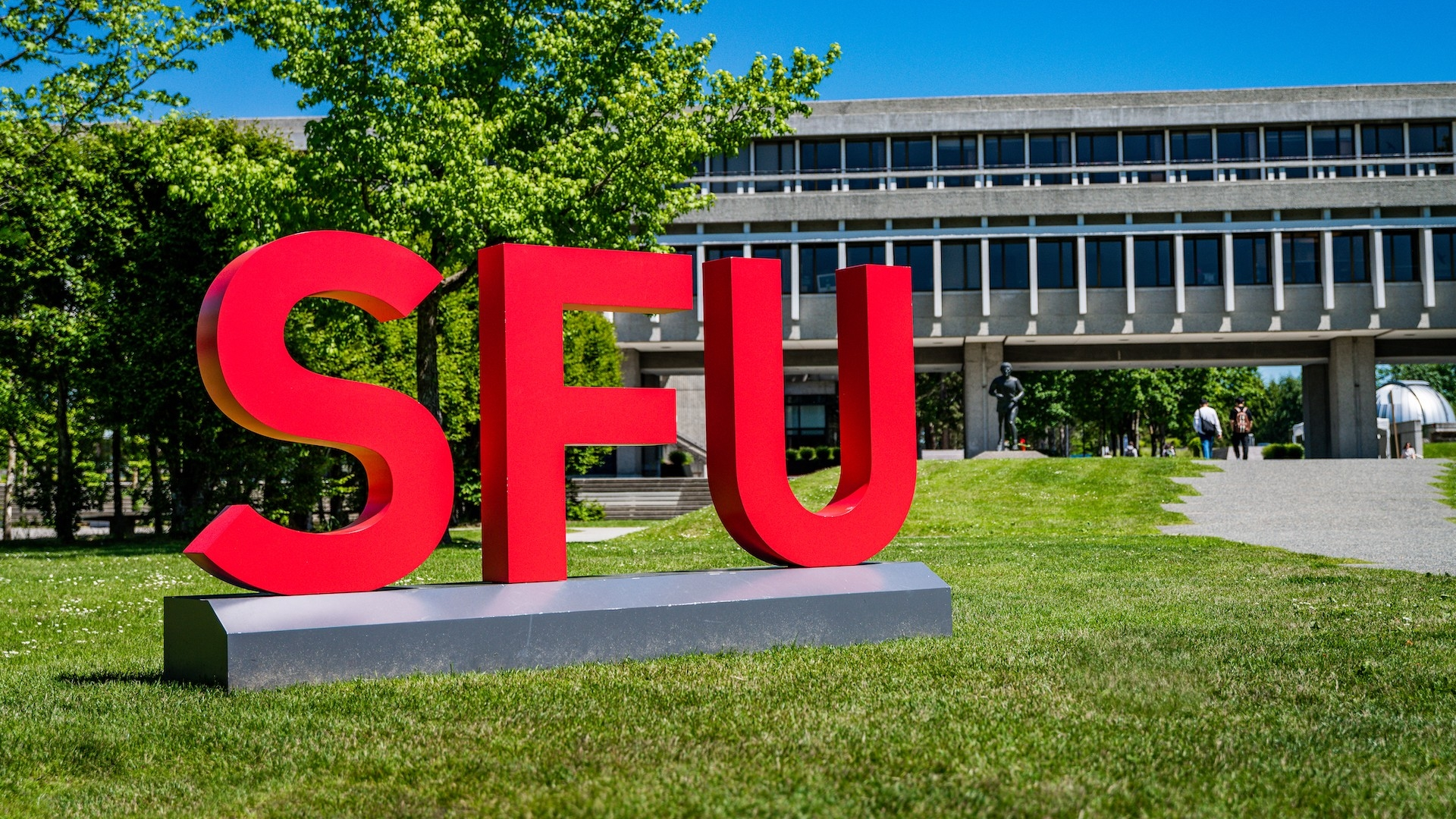 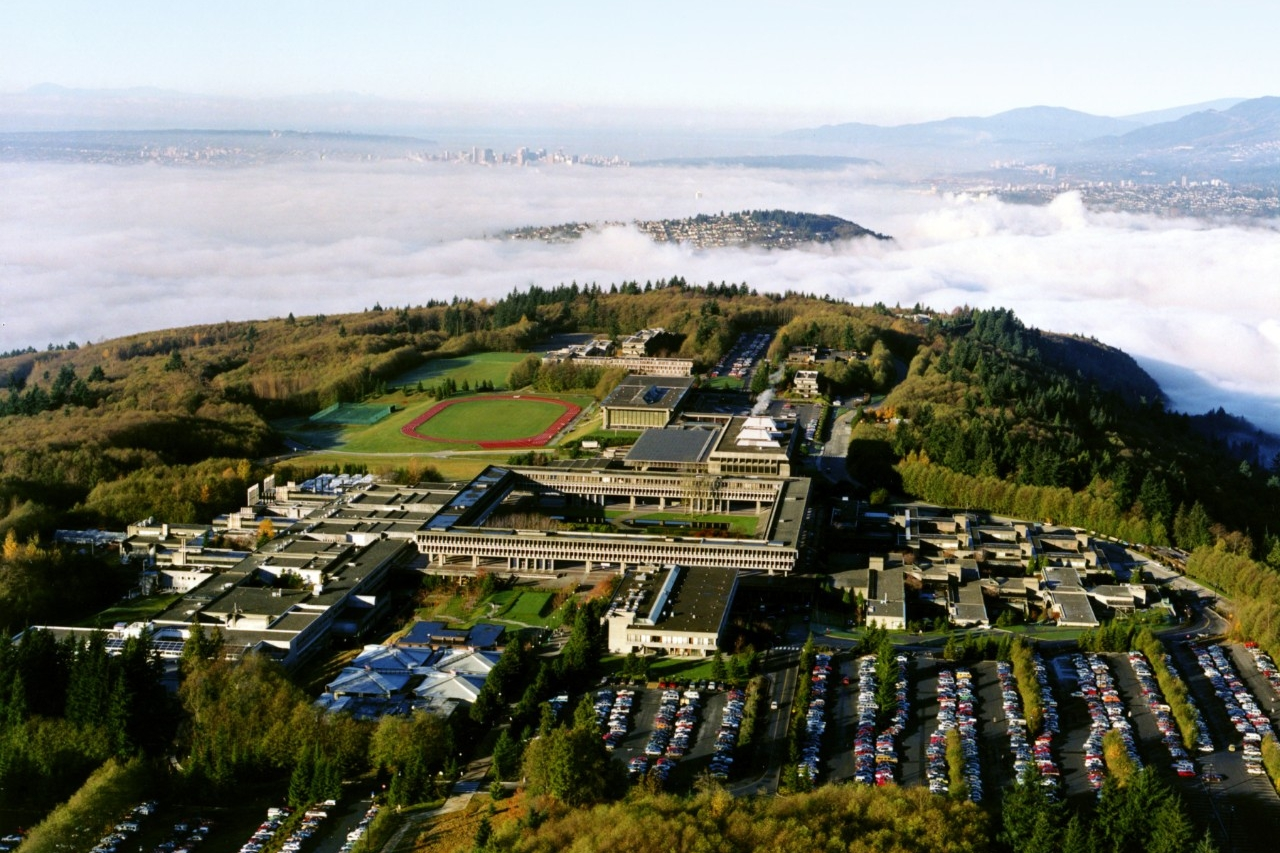 Example of Admission Averages (UFV)
Applied and Technical Studies (Trades): 67%
Arts: 73%
Engineering Transfer Program: 73%
Health Sciences: 67%
Professional Studies (Business): 73%
Sciences: 73%
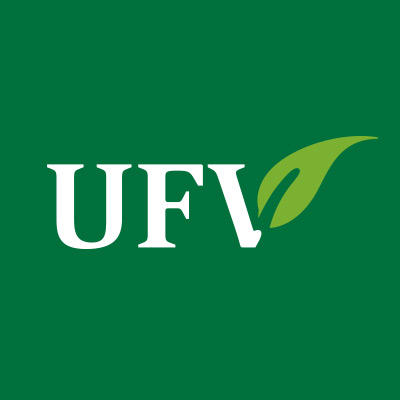 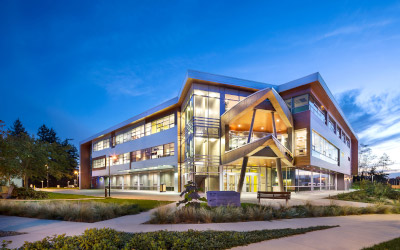 Second Language Requirements
UBC  
Second language 11 needed for admissions (Intro/ Beginner courses not accepted)
Language 12 or university second language course (For BA programs only)

SFU
Second language 11 needed for admissions (Intro/ Beginner courses accepted)

KPU and UFV
Second language 11 not needed for general admission
HOWEVER, BA programs require a second language 11 OR a university second language
BCIT
Can study a wide array of programs which all have individual requirements
Faculties: Applied and Natural Sciences, Business, Computers and IT, Technology, Aviation, Engineering, Health Sciences and Trades (Arts/ Humanities programs not offered)
Check the BCIT website for program specific requirements and deadlines/ start dates
See your counsellor and career center for assistance
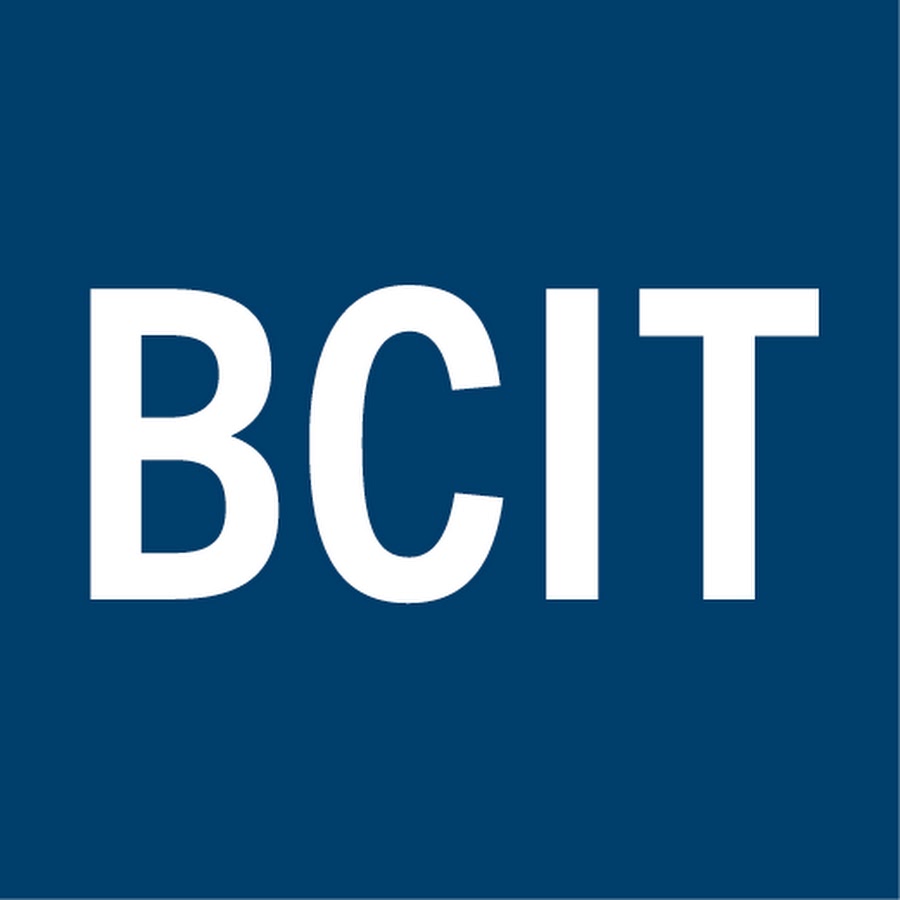 Fine Arts and Music
Art: 
Capilano University
Emily Carr University 
KPU
Langara College
SFU
TRU
UBC
UFV
UVIC

Requirement: Portfolio needs to be completed by Gr. 12.  Check individual schools for specific requirements.

See Ms. Farrant for more specific details, recommendations and help with portfolios.
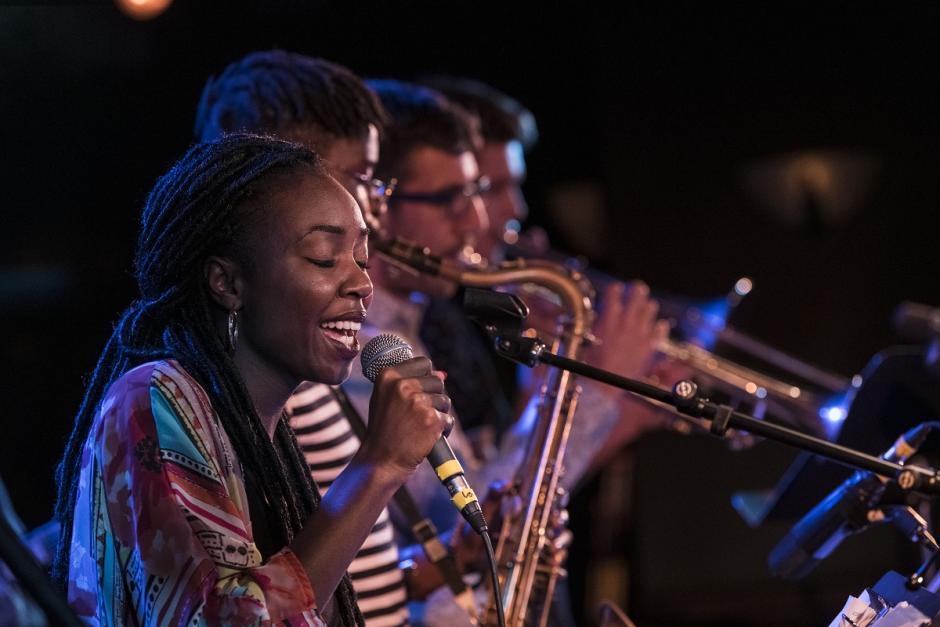 Music:
Camosun College
Capilano University
Douglas College
KPU
Thomson River University 
UBC
UVIC
Vancouver Community College (VCC)

Check individual schools for specific requirements.

See Ms. Kennedy for more information/ recommendations on programs locally and nationally.
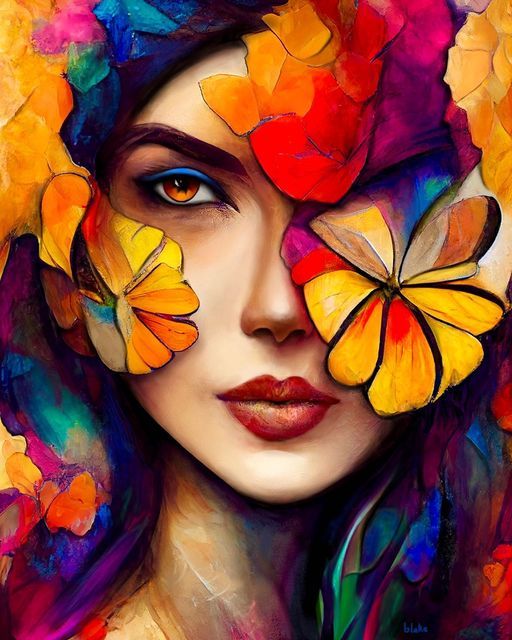 Performing Arts
Dance:
SFU
Vancouver Community College

There are many additional private institutions that students may wish to explore in Dance.

Check individual schools for specific requirements.

See Ms. Law for more information about more dance opportunities and schools locally, across Canada, and internationally after high school.
Theatre:
Capilano University
Douglas College
Langara College
SFU
TRU
UBC
UFV
UVIC

Check individual schools for specific requirements.

See Mr. Smith for more information on the audition process and recommendations on programs after high school.
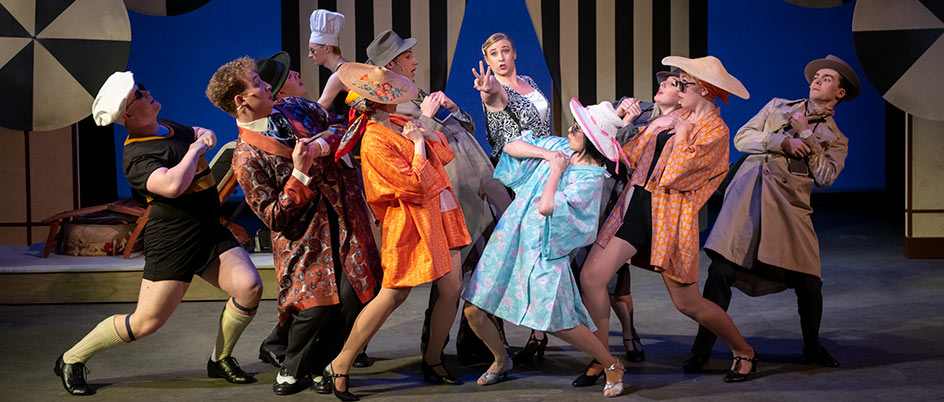 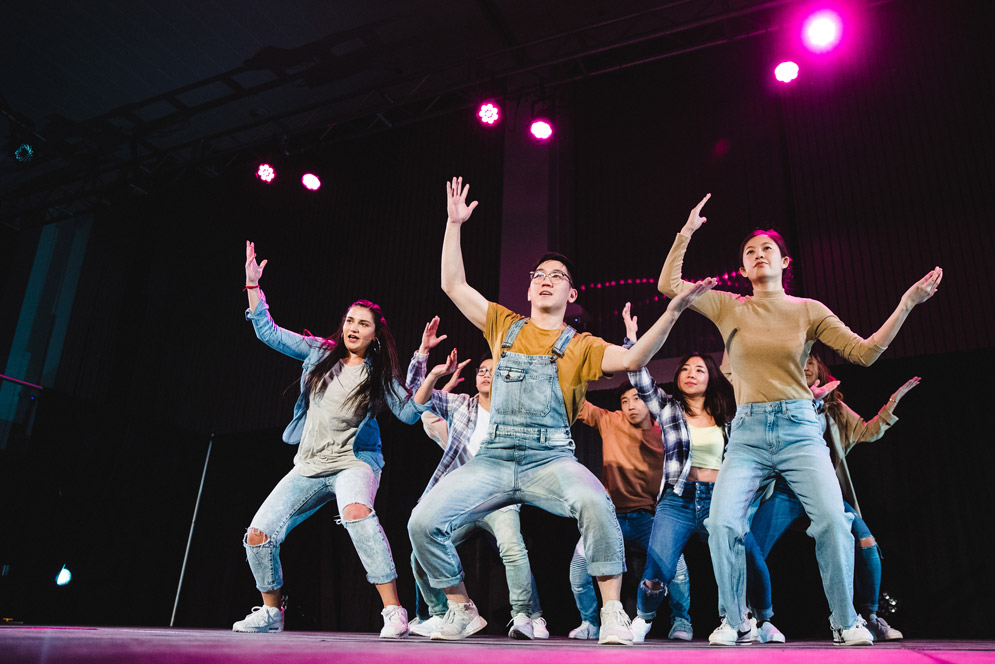 Athletics
Starting in Grade 11, coaches will come out to scout players in various sports for post-secondary/scholarship opportunities.


Check individual schools for specific requirements.

See your PE teacher and coach for more information
on athletic opportunities after high school.
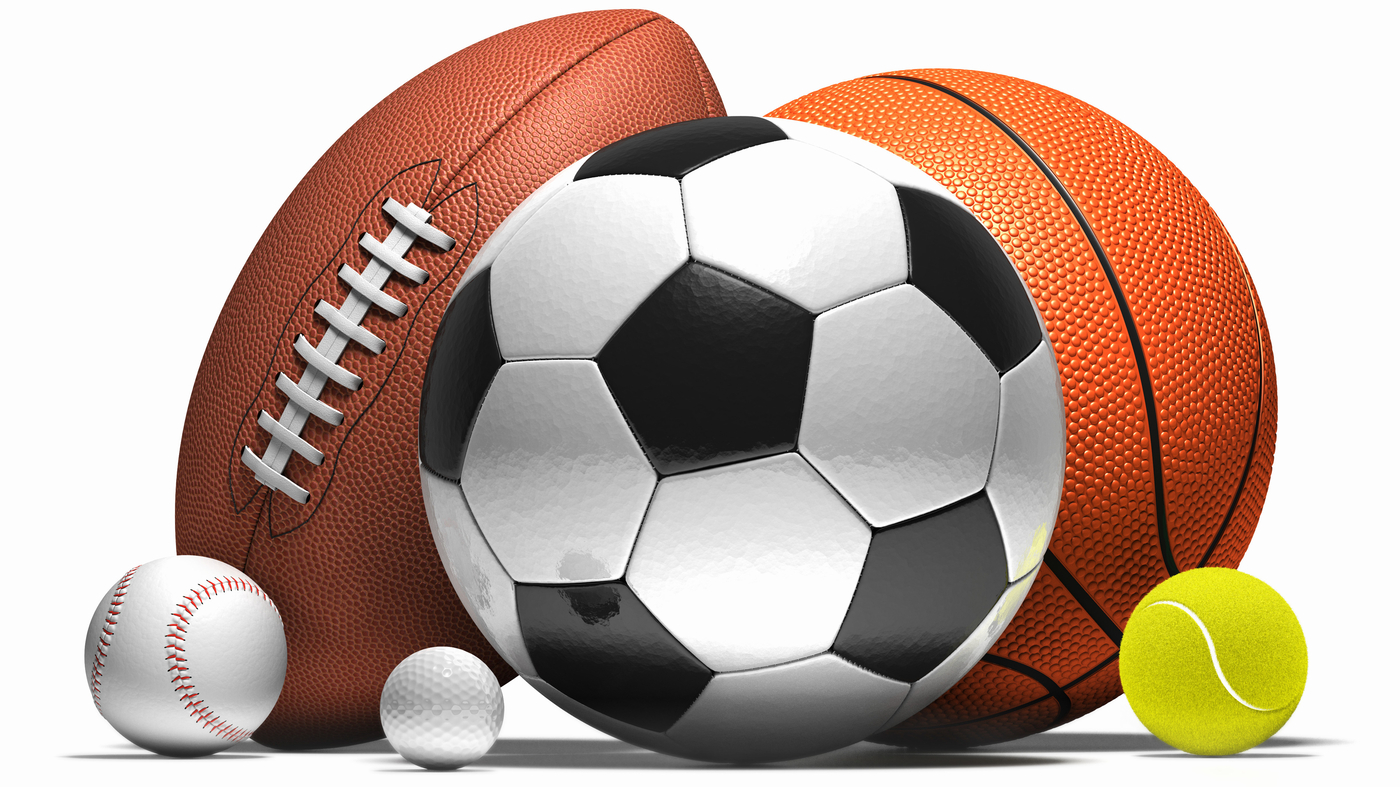 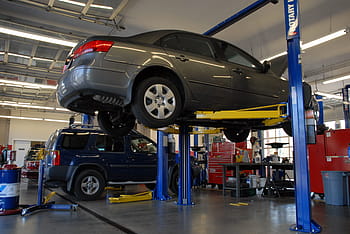 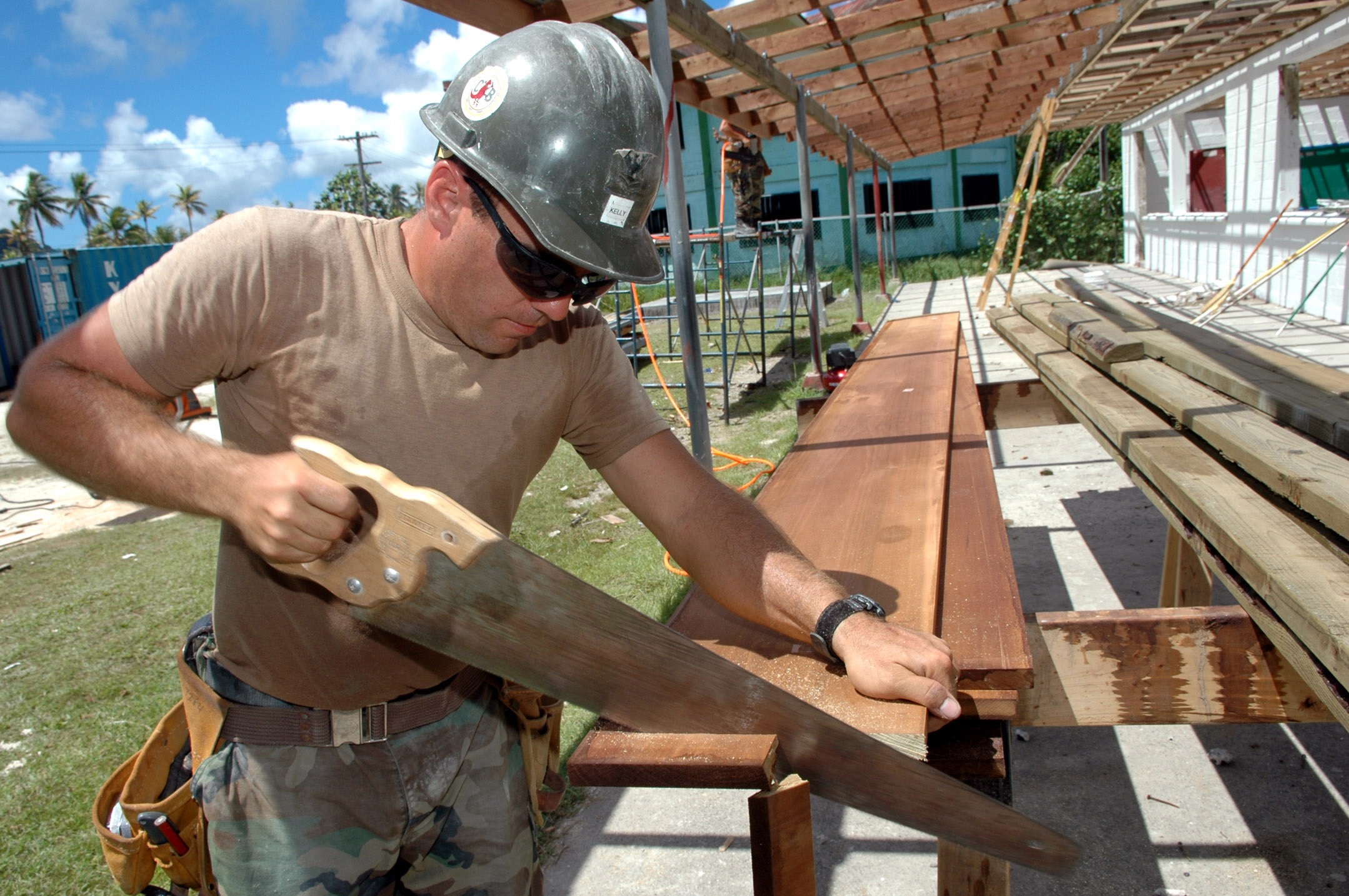 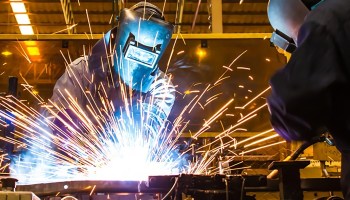 This Photo by Unknown author is licensed under CC BY-NC.
Post-Secondary & Career Optionsin the Trades
Why a Trades Pathway
Earning income while learning on the job
Grants and Bursaries available while taking technical training
Pay raises as you move through the different levels of an apprenticeship
In demand jobs across all trades areas
Carpenter   -   $25 to $36 per hour average

Electrician   -   $ 27.50 to $43 per hour average

Heavy Equipment Operator  -   $28.40 to $39 per hour average

Plumber  -  $26 to $36 per hour average

Construction Manager (Apprenticeship, Trades experience, construction manager courses, business manager experience   -     $36.25 to $57.70
Average Wage  for a full Red Seal Certified Tradesperson
Work BC. Labour Market Outlook 2019 Edition – Industry Profile
Trades Pathways
Direct Apprentice

Start a Job with a company in a trade area and that company becomes your apprenticeship sponsor
WBT hours begin to accumulate once a probation period finishes (usually 2-3 months – some companies will backdate WBT hours)
Attend school for 6-8 weeks for Level 1 Technical Training after you have gained on the job training
Foundation Program

- Take a 4-6 month program at KPU,, VCC or BCIT, UFV or a private trades college to get your level 1 trades technical training.

- Get a job in the trade area after completing a level 1 Foundation to start accumulating on the job WBT Hours (Work Based Training)
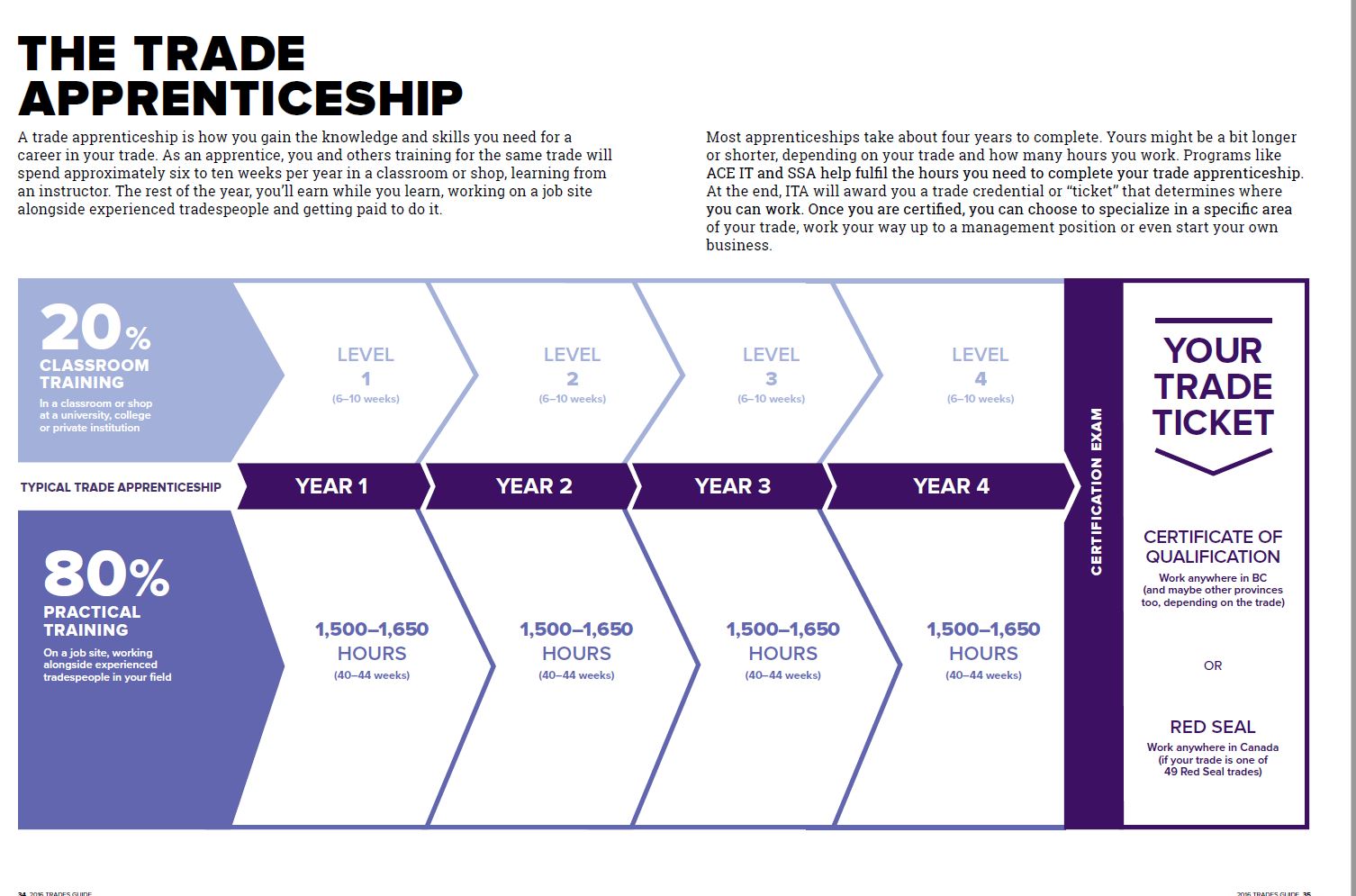 Train in Trades/ACEIT
Work in Trades/SSA
BCIT offers a Trades Discovery program that is 16 weeks in length
During those weeks you get to try out 15 different trade areas
Have a 2-week work experience and get great hands-on experience to help guide you towards a trades focus

Activities you may get to try:
Installing hot water tanks,
Framing a small house, 
Welding,        
Wiring three-way switches,          
Working on mechanical systems in automobiles,  aircraft, and heavy equipment.
I want to work in a Trade area, but have no idea which one!
Skilled Trades BC     www.skilledtradesbc.ca
Government Agency that leads and coordinates British Columbia’s skilled trades system. 
Skilled TradesBC works with employers, apprentices, industry, labour, training providers and government to issue credentials, supports apprenticeships, fund programs, set program standards and increase opportunities in the trades.
Industry Training Authority manages over 100 trades programs in BC, 49 of which are Red Seal

Manage your Apprenticeship in with the Apprentice Direct Access portal to see your technical training hours and levels and track your WBT (Work Based Training) hours (on the job work)
Your TICKET  --- Your Ticket is your credential —  BC Certificate of Qualification (CofQ) or a National Red Seal. Your Ticket is what you can earn at the end of your training
Public Training Institutions
16 BC Training Institutes across all areas of BC
BCIT
KPU
VCC
TRU
UFV
Private and Union Training Programs
Over 30 Private / Union Training 

www.tradestrainingbc.ca
Where do I do my Technical Training
School District Partnership Programs
Carpentry
Piping
Electrical
Automotive Service Tech
Auto Collision and Body Repair
Millwright
Welding
Metal Fabrication
Exploration in Aviation
Culinary Arts (professional cook)
Baking and Pastry Arts
Early Childhood Education
Drafting/CADD
Inclusive Education Support Worker (EA) 
Horticulture
Hairstylist
Painter (commercial/residential)
Construction Craft Worker
Programs CURRENTLY Accepting Gr 12 students   -- must be in English 12 1st semester
ECE
Early Childhood Education
Partnership with Douglas College
Hybrid (online/In-class/Practicum Placement)
Culinary Arts
Professional Cook Level 1
Taught at Tamanawis Secondary by a Professional Chef
Work Experience Placement in the industry – higher end restaturants or some 'big chain" restaurants
Grade 11 Program Applications
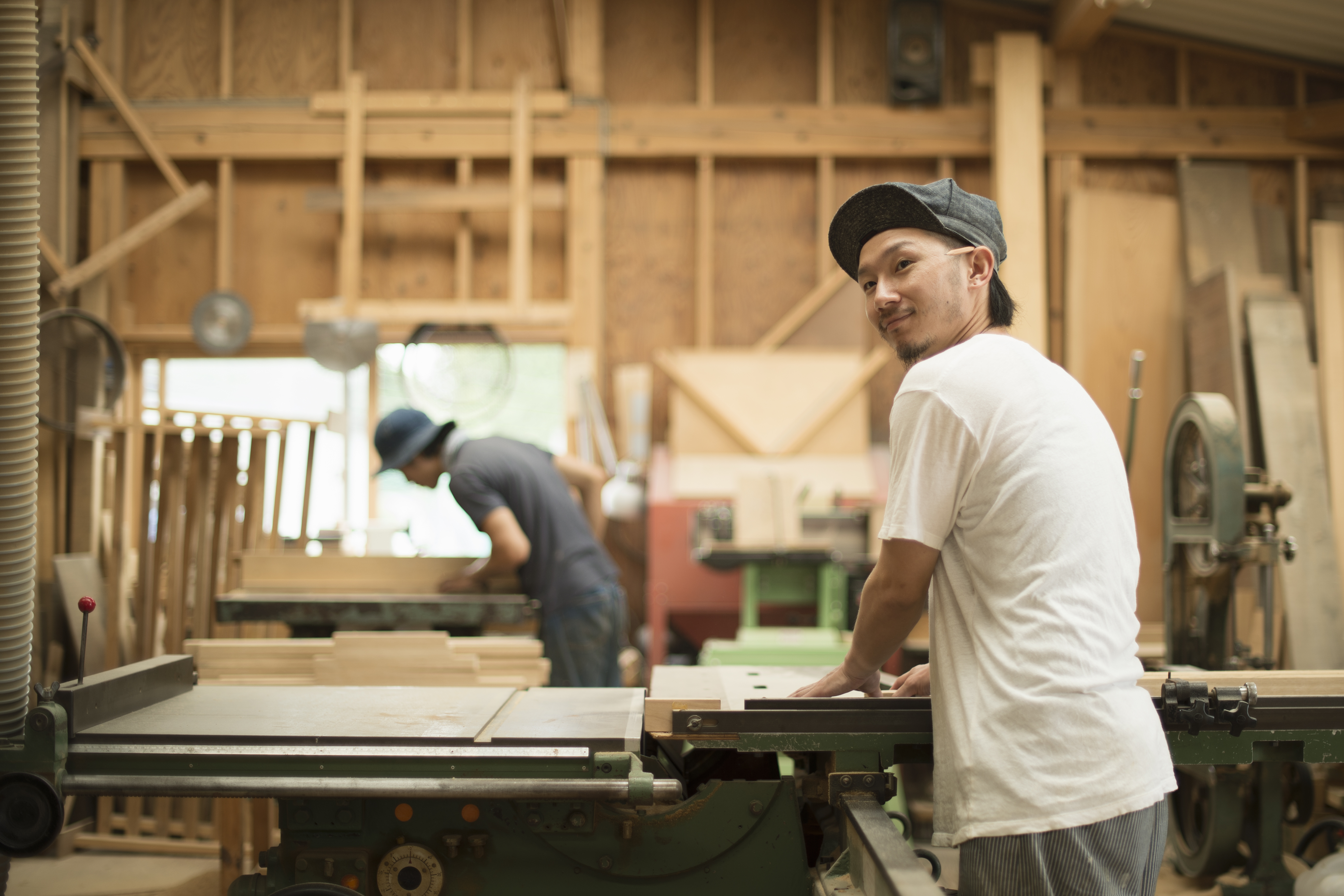 Apply through the career center (January – March)
Ms. Rogerson manages Partnership Program Applications
Tuition is paid for by the school district
$$$ Scholarship Opportunities for students who do a Partnership program
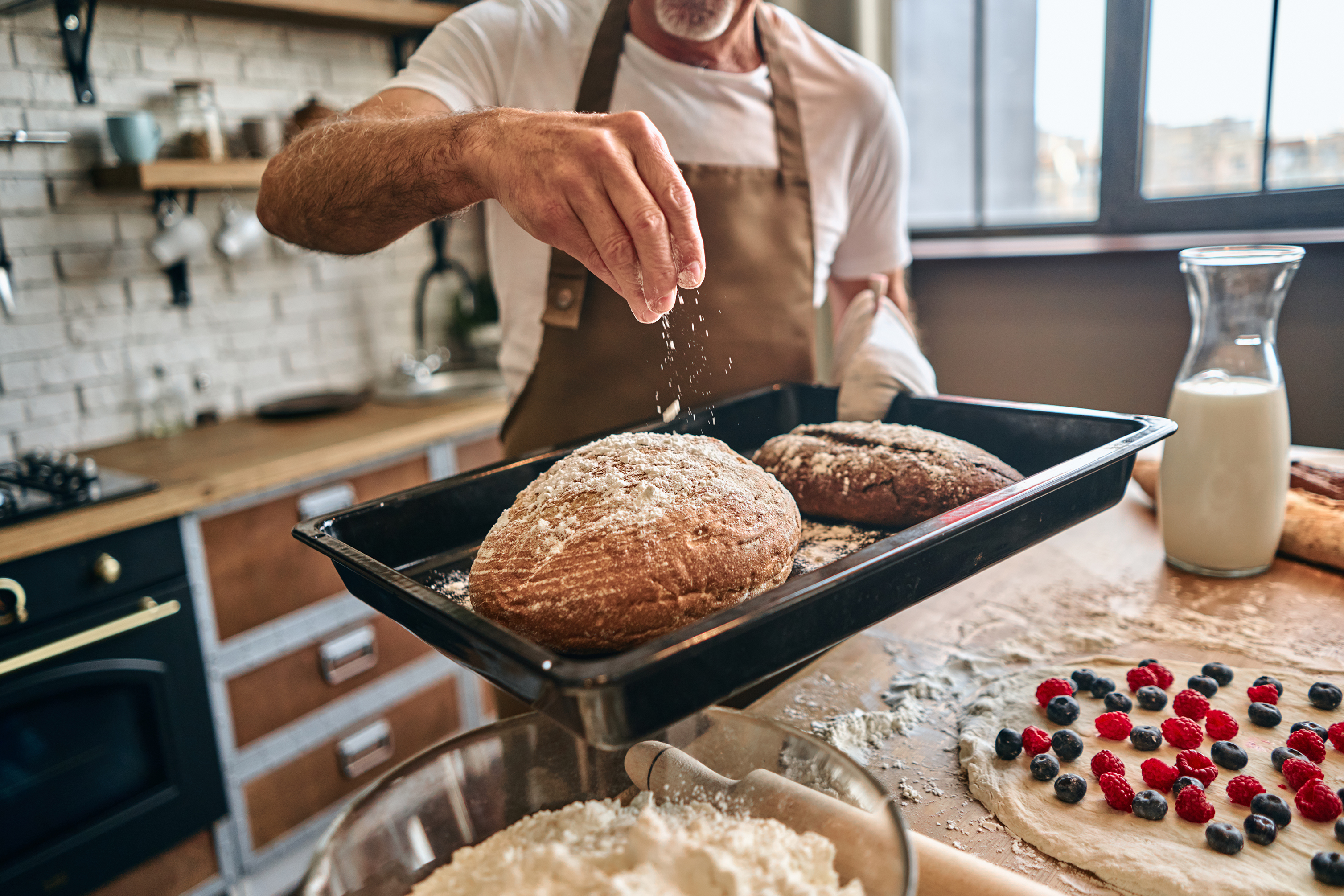 Grade 12 Scholarship Meeting
Follow                        

Scholarship TEAM 
SHSS Scholarship Info Grads 2024   

   TEAM   CODE         9macuab
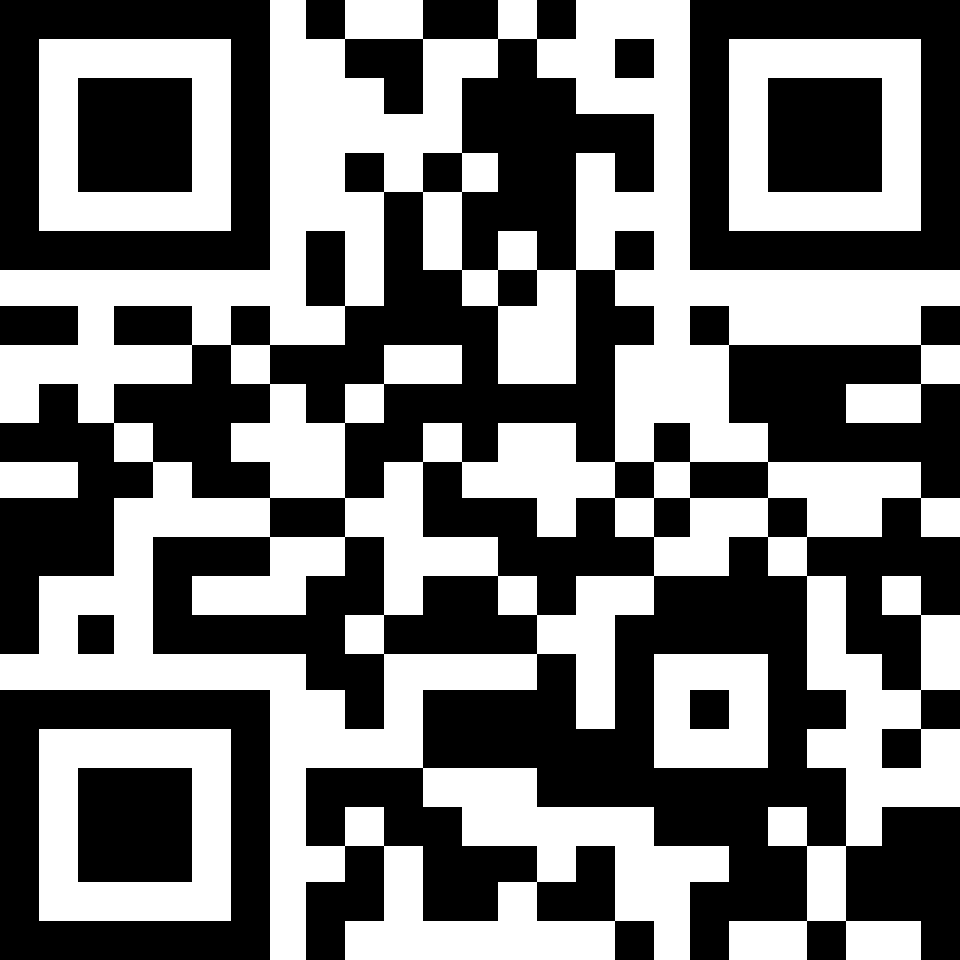 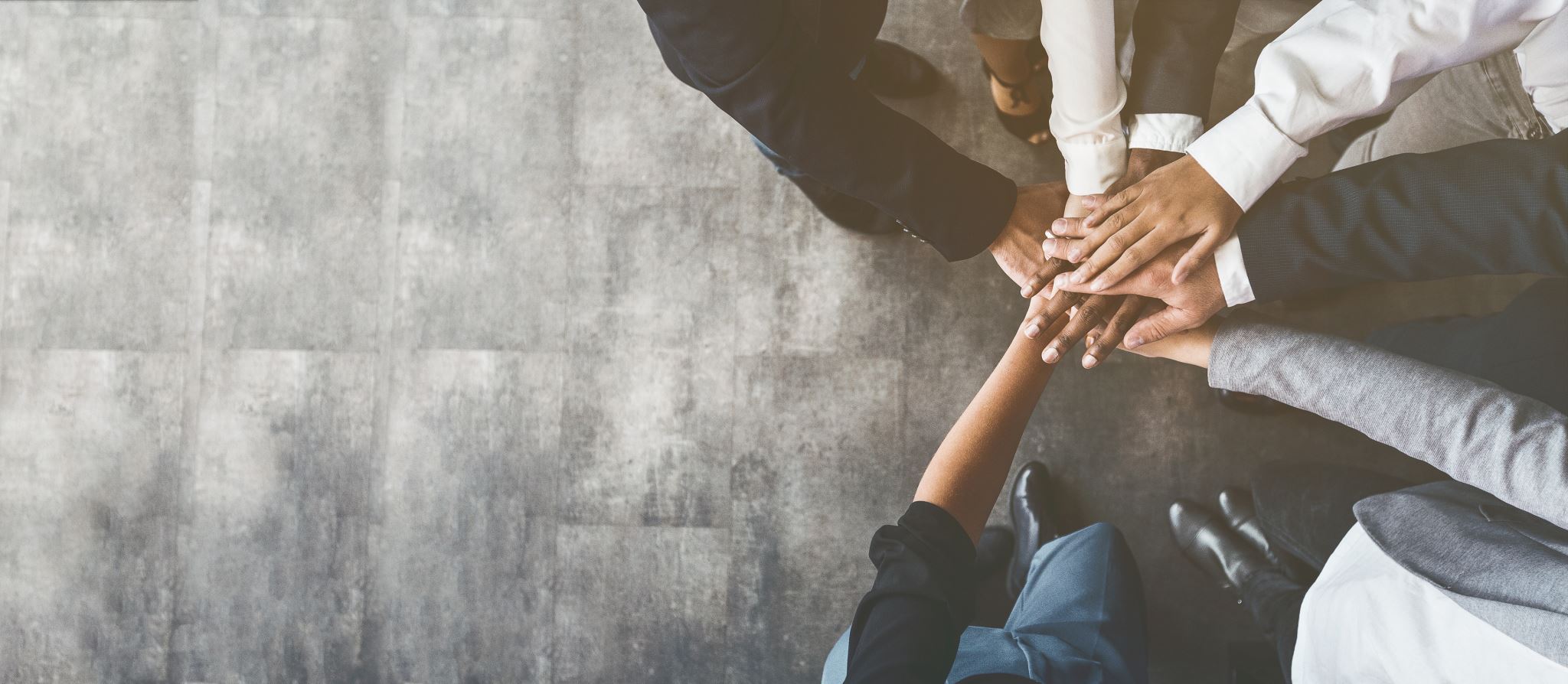 CLC Community Engagement Requirement
The semester you are doing CLC 12 you need to show minimum of 30 hours of COMMUNITY ENGAGEMENT

service learning 
volunteerism 
employment
fieldwork 
projects 
entrepreneurship
passion projects
REPEATING COURSES
All BC institutions will take the highest course mark for any academic Grade 11 or 12 course – no penalty is applied.

Summer School and Night School are great options for upgrading your marks.

We do not advise summer school as a first attempt at a core academic course.
42
[Speaker Notes: Transcript – does the repeated classes show up on transcript?]
Application Process
All applications are completed online (use personal email)

Apply through Education Planner 
   http://www.educationplannerbc.ca/
It has direct links to many colleges/universities
NOT: BCIT (access site directly)
Create a BCEID account (Dec. 5th- Block D)
Credit card is required for registration fees
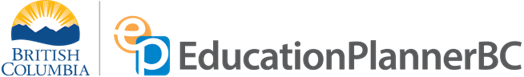 EDUCATIONPLANNERBC.CA
Search programs and check pre-requisites
Research careers
Apply to most institutions (apply to at least 2)
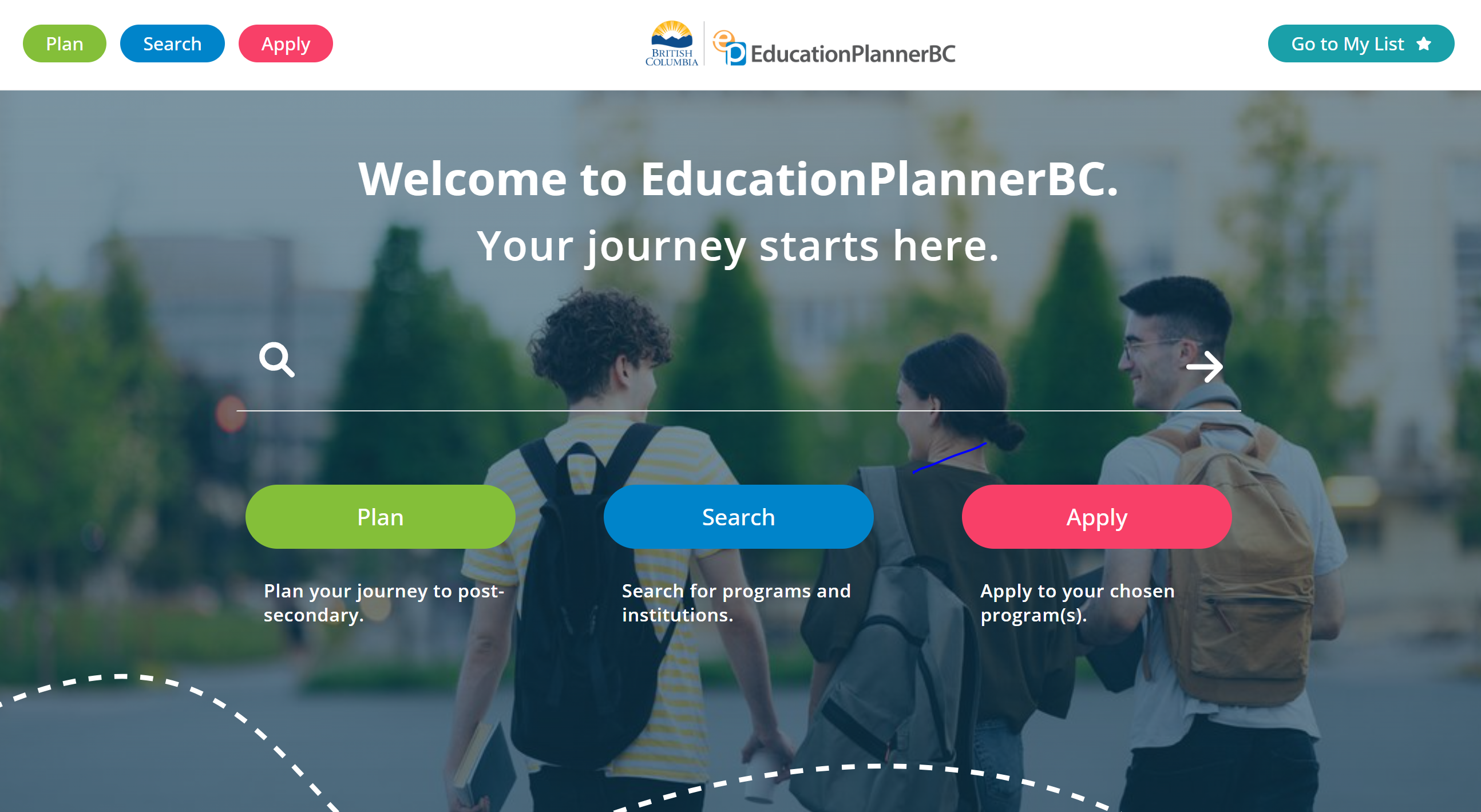 46
Application Tips
Check application deadlines as each institution varies
Start researching now (in grade 11)
Start applying now (in grade 12)
All application portals will be open by October 3rd 
Recommended to finish applications by end of Winter Break (grade 12s only)
Consider applying to more than one institution (with varying entrance requirements)
Reporting Marks
Student Transcript Service (STS):
Grade 12 students will complete this process in class 
   (Dec. 5th- Block D)

No need to send in individual transcripts

SFU asks for self-reporting of grades
Be honest!

April report card is critical!
Out of Province Applications
For all Alberta post-secondary institutions, apply through Apply Alberta: https://applyalberta.ca 

For all Ontario post-secondary institutions, apply through Ontario Universities’ Application Centre (OUAC): https://www.ouac.on.ca 

For applications to any other provinces, please apply directly to the institution
Gap Year or Work
Gap Year

Benefits of gap year include gaining skills and experience while giving you time to reflect on what you would like to do in the future.
Check out https://www.cangap.ca
Work

Save money
Gain valuable work experience 
Find new interests 
Develop contacts in a field you may be interested in
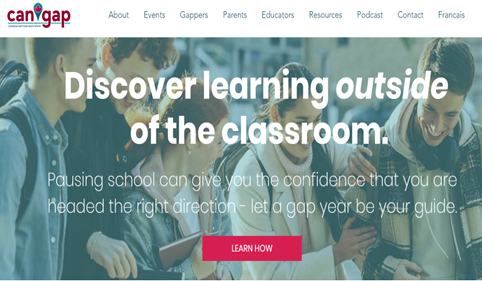 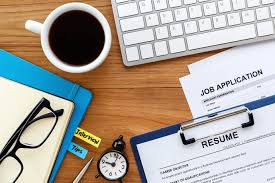 Steps to Plan Your Future
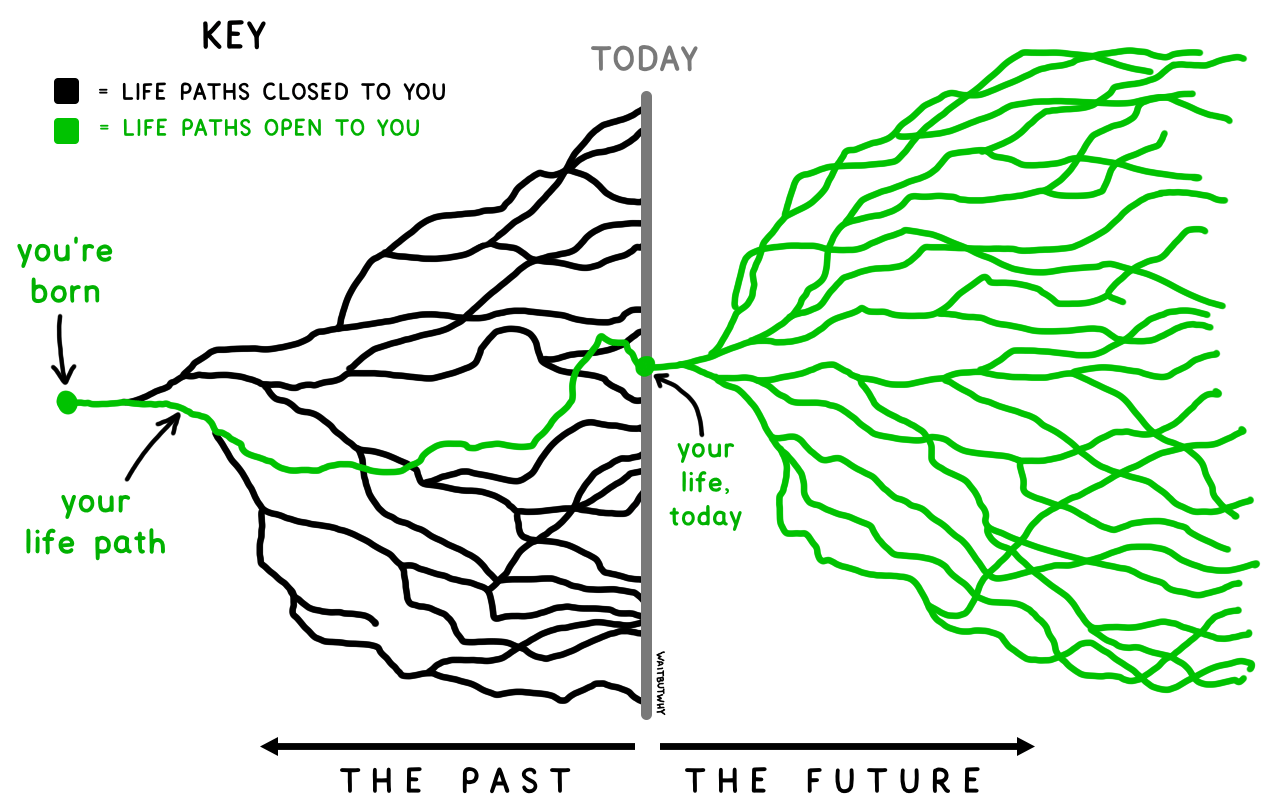 Know yourself
Explore possibilities
Choose a direction
Make it happen

Learning Clicks

Know Yourself
Things to Consider
Set realistic goals
Review strengths and weaknesses (look at previous marks)
Direct admission into desired institution or transferring between post-secondary schools
Consider length of program
Certificate, Diploma, Degree
Consider desired class size (KPU, Douglas and UFV- max. 35 students per class)
Consider transportation
Consider cost of tuition 

Changing your mind 
Career
Program
School

Undecided about future plans
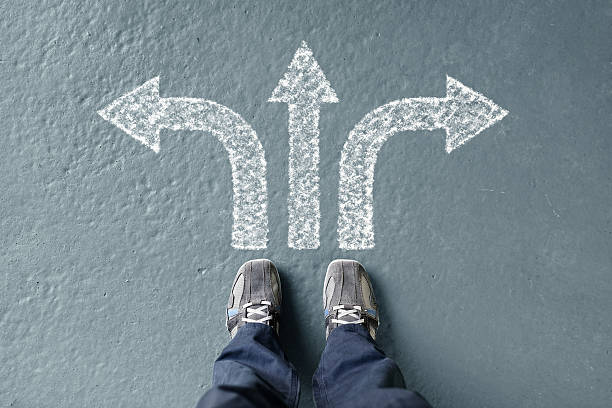 Post-Secondary BC Evening at Sullivan
Monday, October 16th: 6:00 – 8:30 pm 
Open to all Sullivan grade 10-12 students and their parents/ guardians
Many BC post-secondary institutions will be here
No pre-registration required
Listen to presentations and visit information booths
An opportunity to have all your questions answered!
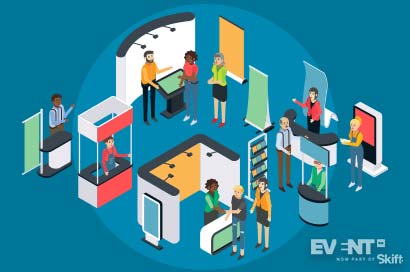 Upcoming Post Secondary Events
Upcoming Post-Secondary Events
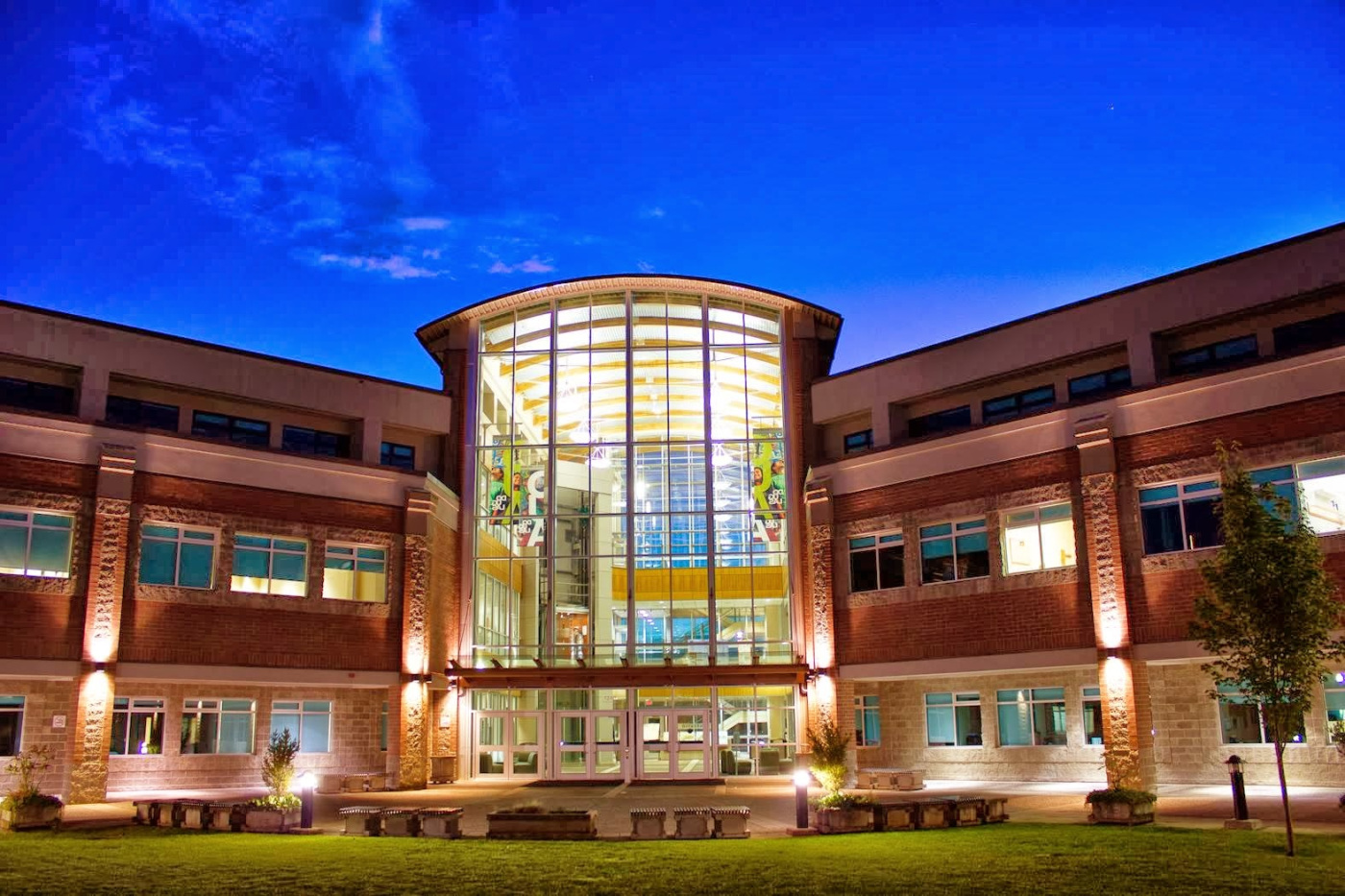 Douglas, Langara and JIBC have individual information sessions by program.  

Check with each post-secondary institution websites for dates and registrations.
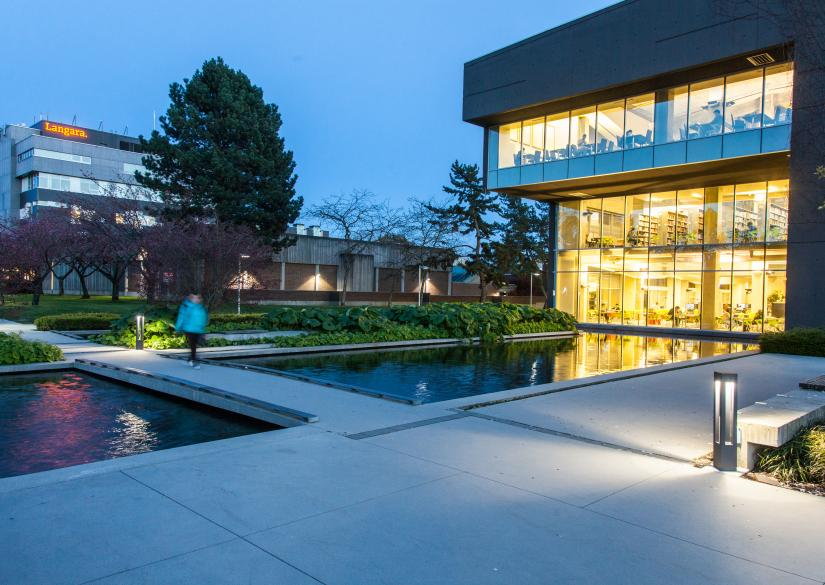 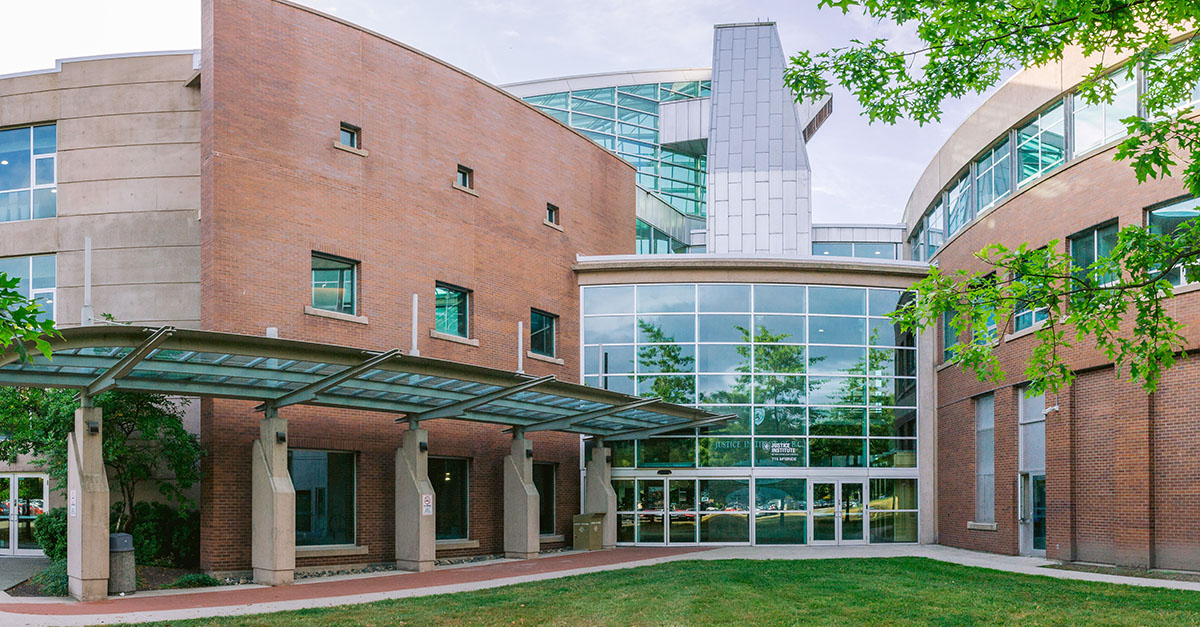 Sullivan Heights Counselling Website
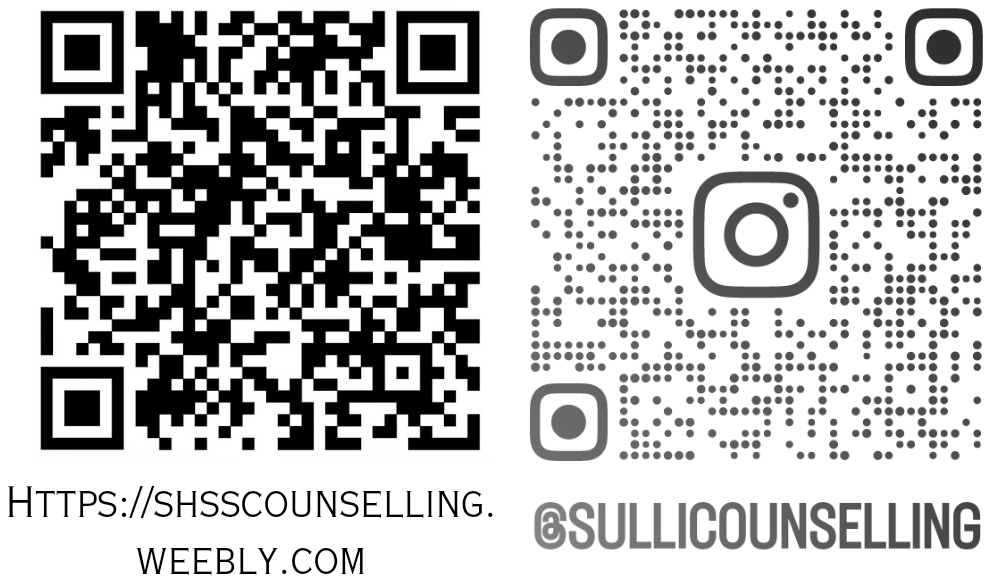 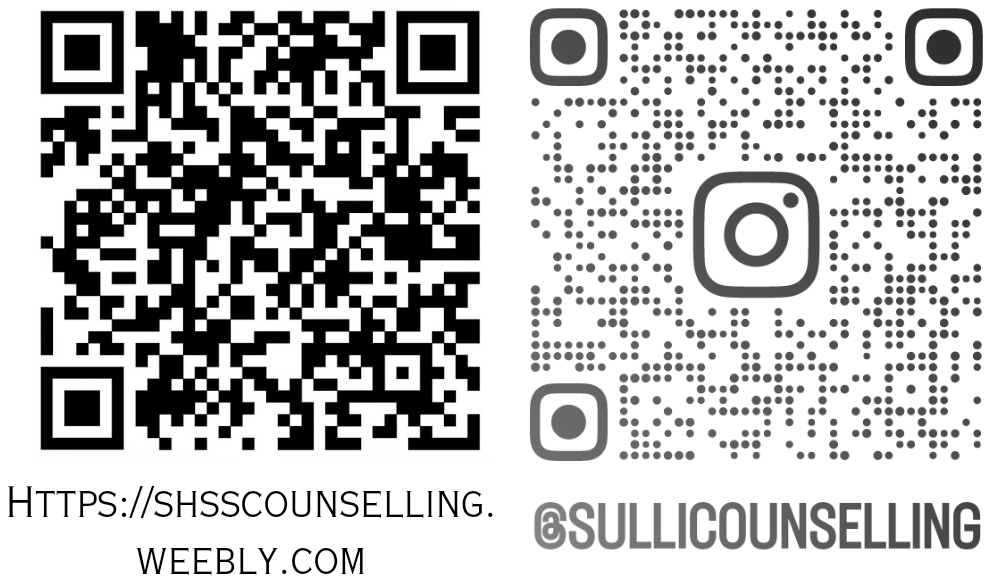 Follow @sullicounselling
INSTAGRAM
49
Counselling Alpha
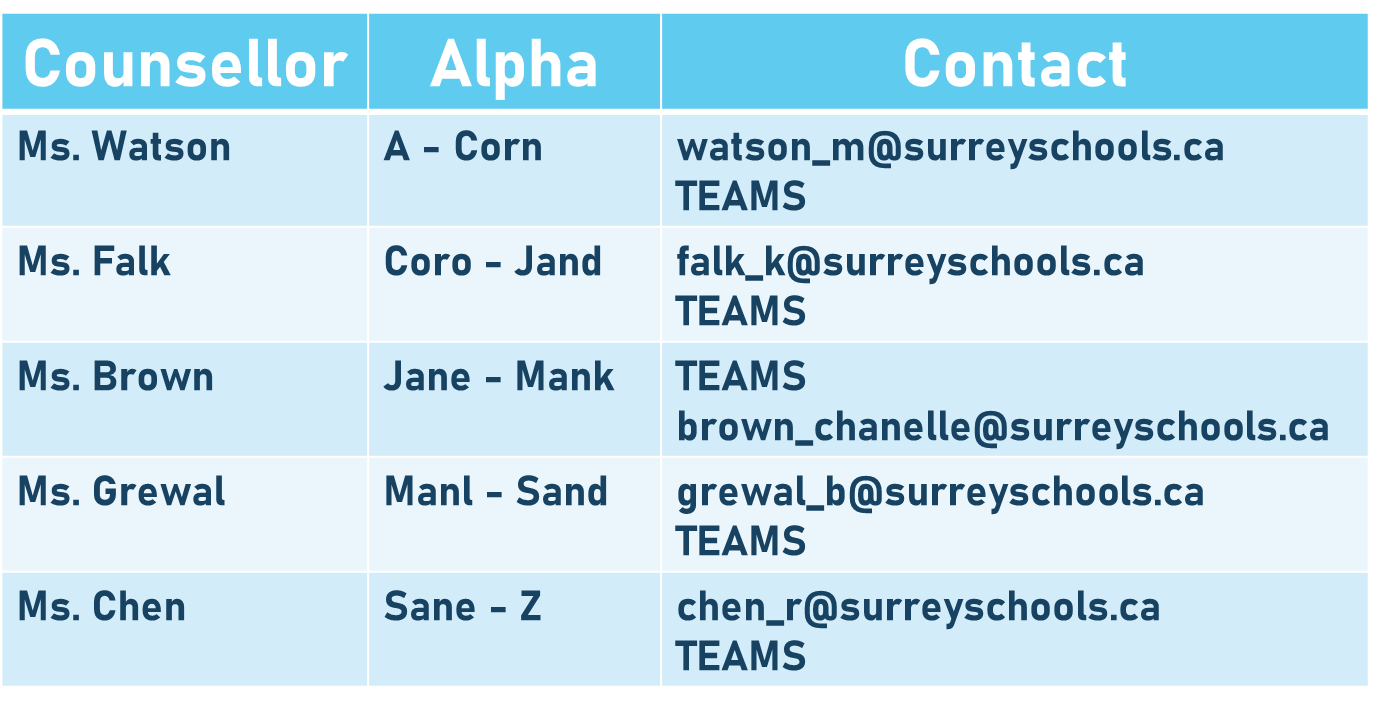 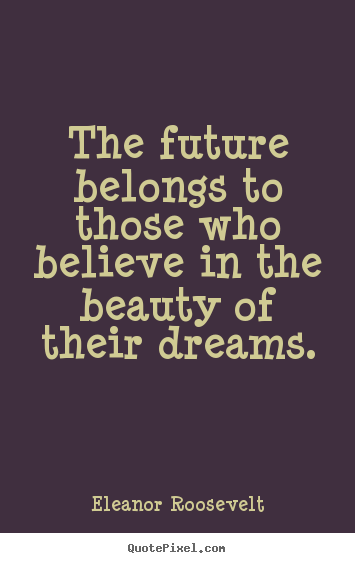